Непроизводственный травматизм – железная дорога – зона повышенной опасности
О безопасности на железнодорожном транспорте
Если ты позаботишься о своей безопасности, соблюдая простые правила, а так же, проявишь бдительность и заботу, по отношению к окружающим, то никто не погибнет под колёсами поезда или электрички. Никто не потеряет близкого человека и, самое главное, ты не потеряешь возможность жить!
Уважаемые родители и ученики просим обратить Ваше внимание на следующую информацию!
У поезда очень  высокая скорость, он не сможет остановиться мгновенно. ПЕРЕХОДИ ПУТИ ТОЛЬКО В РАЗРЕШЕННЫХ МЕСТАХ!!!
СНИМИ НАУШНИКИ И КАПЮШОН ПРИ ПЕРЕХОДЕ ЖЕЛЕЗНОДОРОЖНЫХ ПУТЕЙ!  Они мешают заметить поезд!
Железная дорога является зоной повышенной опасности.Находясь на территории железнодорожного транспорта, необходимо знать и точно соблюдать правила безопасного поведения.
Проезд на крышах и подножках вагона опасен и может стоить жизни!
Приближаться к проводам меньше чем на два метра – смертельно опасно!
Будьте бдительными находясь в близи объектов железнодорожного транспорта, беречь свою жизнь и предупреждать об угрозах окружающих
Расскажи детям о правилах поведения на железной дороге
Будьте внимательны к детям на железной дороге
Жить хочешь?Задай себе этот вопрос, оказавшись рядом с железной дорогой
Но не стоит забывать, что железная дорога – зона повышенной опасности
Переходи железнодорожные пути только по пешеходным переходам, мостам и тоннелям!
Не заходи за линию безопасности! Будь осторожен на платформе!
Напоминаем, что железнодорожные пути являются объектами повышенной опасности. Находясь на них, вы подвергаете свою жизнь риску.
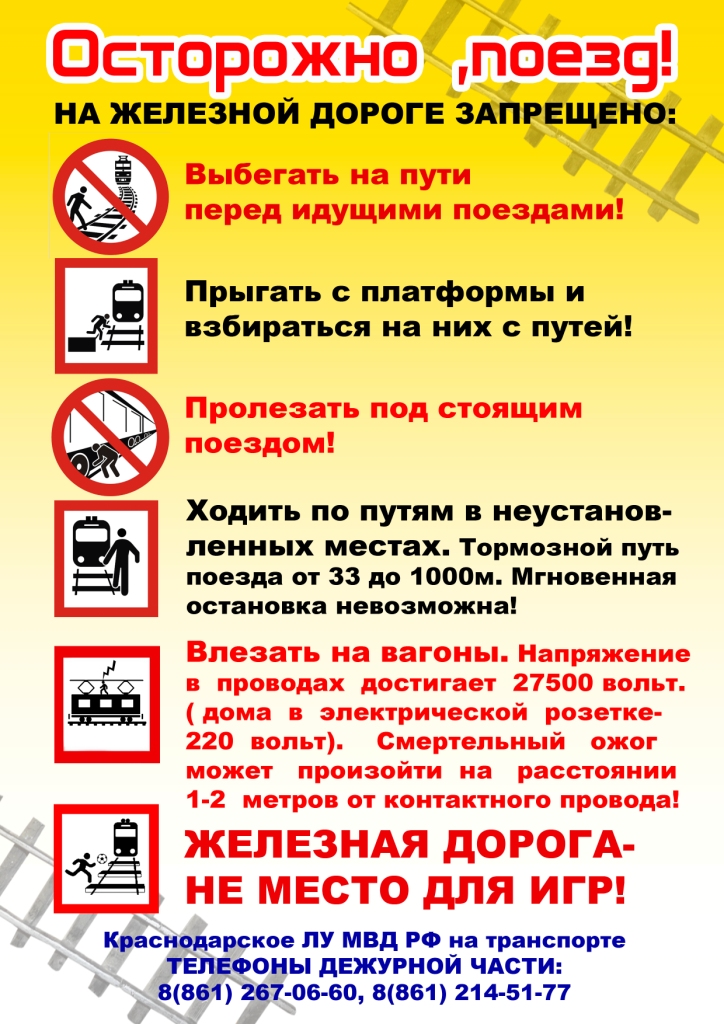 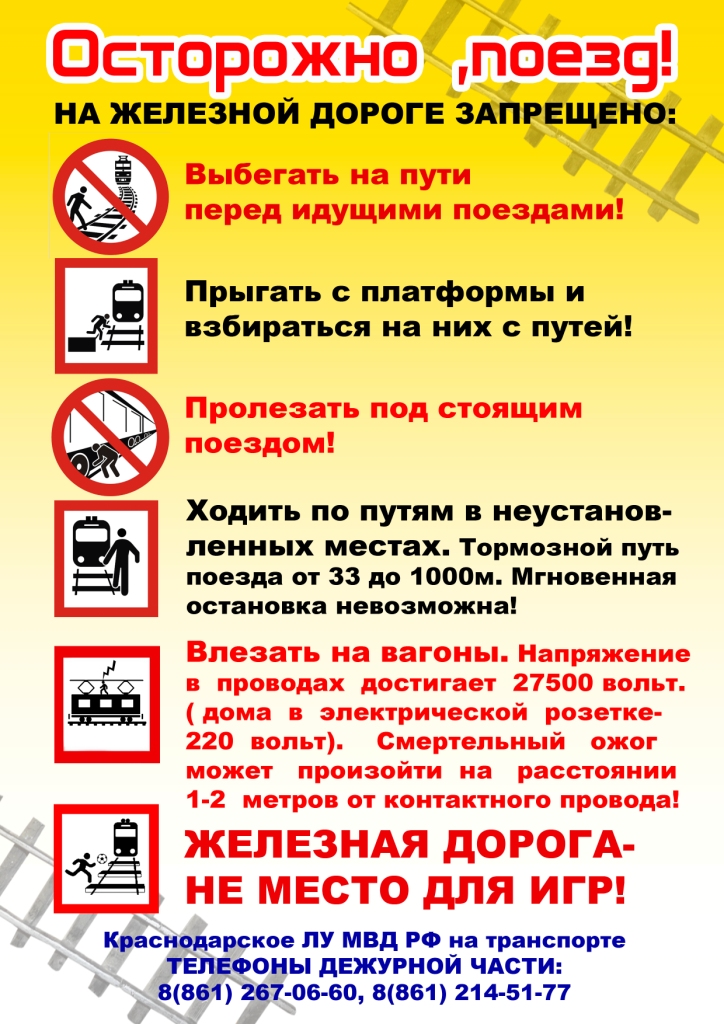 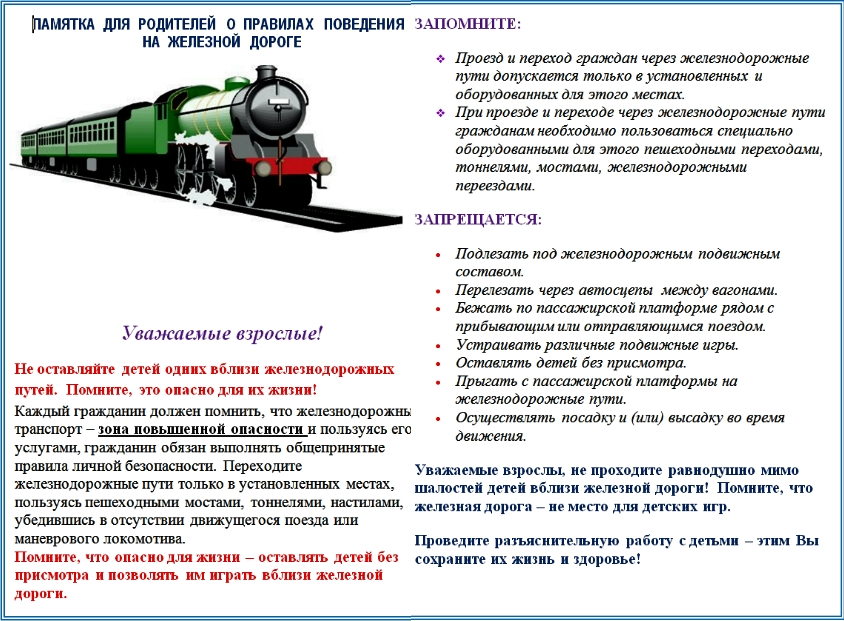